Проблемы развития малого    бизнеса в России
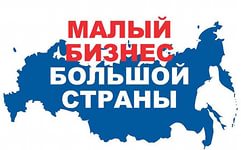 Выполнила:
                                                            студентка гр.ОБ-2т,
                                              Колчина Н.Д., 
                                                                Научный руководитель:
                                                                         преподаватель ,Щепихина Г.И
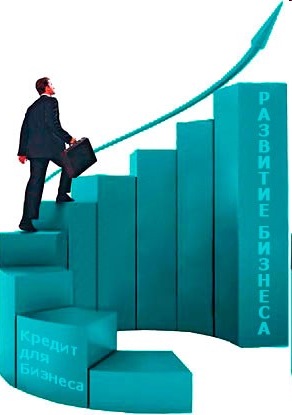 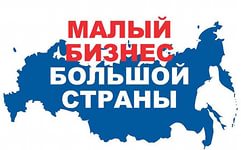 Актуальность выбранной мною темы определена высокой значимостью малого и среднего бизнеса в рыночной экономике. Особенно  сейчас, когда западные страны ввели политические и экономические санкции в отношении России.  И ввоз сельскохозяйственной  продукции, сырья и продовольствия из стран, которые ввели санкции, ограничен.
    Малый и средний бизнес помогает решать проблемы, связанные с занятостью населения, он повышает эффективность производства, стимулируя развитие конкуренции, способствует внедрению инноваций, которые потом служат всему обществу
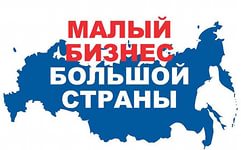 “Малый бизнес” - это предпринимательская деятельность в относительно небольших масштабах. Более широкое определение этому понятию можно дать так: система экономически обособленных малых и средних предприятий, ориентированных на рынок, формирующих структуру и объем производства под воздействием покупательского спроса на товары и услуги, административно не зависимых от государственных и иных учреждений.
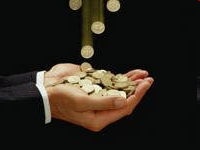 К субъектам малого и среднего предпринимательства относятся внесённые в единый государственный реестр юридических лиц потребительские кооперативы и коммерческие организации (за исключением государственных и муниципальных унитарных предприятий), а также физические лица, внесённые в единый государственный реестр индивидуальных предпринимателей и осуществляющие предпринимательскую деятельность без образования юридического лица (далее — индивидуальные предприниматели), крестьянские (фермерские) хозяйства, соответствующие перечисленным ниже условиям.
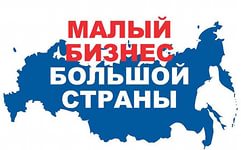 Деятельность субъектов малого и среднего предпринимательства в России регулируется принятым 24 июля 2007 года Федеральным законом 209-ФЗ «О развитии малого и среднего предпринимательства в Российской Федерации», в котором указаны критерии отнесения предприятия к малому предпринимательству
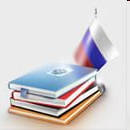 Функции малого бизнеса
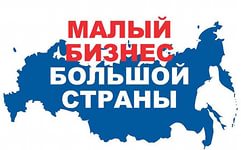 Экономические функции, определяемые его ролью как, во-первых, работодателя; во-вторых – производителя продукции и услуг, в-третьих – катализатора научно-технического прогресса, в четвертых – налогоплательщика, в пятых – агента рыночных отношений.
 Социальные функции. Во-первых, через малые формы предпринимательской деятельности многие люди раскрывают и реализуют свой творческий потенциал. Во-вторых, в основном здесь используется труд социально уязвимых групп населения, которые не могут найти себе применение на крупных предприятиях.
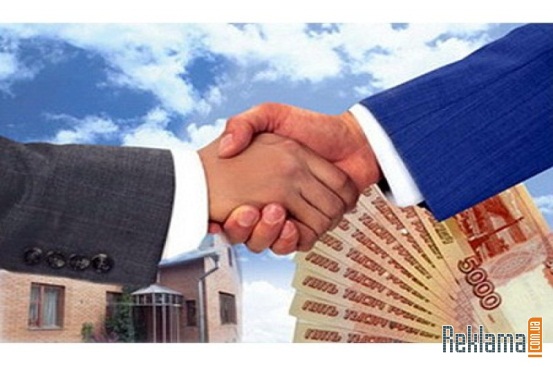 Основные проблемы малого бизнеса
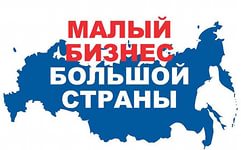 Медленно идет процесс создания инфраструктуры малого бизнеса;
  Низкими темпами происходит увеличение числа малых предприятий, особенно в производственной сфере;
  Не во многих регионах разработаны и приняты органами власти нормативные акты, региональные программы развития малого предпринимательства, а там где они приняты реализация их происходит далеко не в полной мере;
  Недостаточно налажено взаимодействие регионов, как в плане обмена информацией и опытом по развитию малого предпринимательства, так и в организации практического хозяйственного взаимодействия предпринимателей различных регионов между собой.
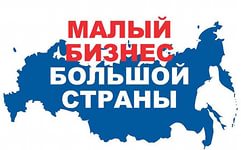 Еще одна немаловажная проблема малых и средних предприятий - это невысокий уровень спроса на их продукцию. По мнению Министерства экономического развития, реальный способ решения этой проблемы состоит в обеспечении доступности государственного и муниципального заказа для малых и средних компаний.
Преграды малого бизнеса
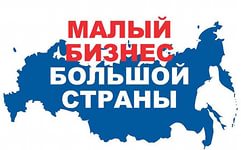 Засилье крупных торговых сетей – еще одна преграда для развития МСП. Засилье торговых сетей ведёт к разорению малого и среднего бизнеса. При этом конкурентное преимущество крупными торговыми сетями достигается, как правило, за счёт снижения качества продаваемых товаров. Оперативный контроль за качеством затруднён в связи с тем, что эти полномочия забраны у местных властей и переданы органам Роспотребнадзора, действующим не оперативно.
Необходимо:
- усилить контроль за качеством товаров, продаваемых крупными торговыми сетями;
- вернуть муниципальной власти полномочия по контролю за работой торговли.
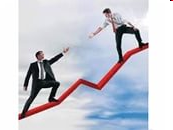 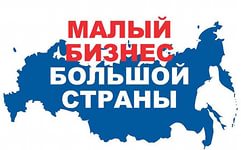 Рассмотрев вышеперечисленные проблемы развития малого и среднего предпринимательства , следует отметить, что главная роль в их предотвращении принадлежит государству: должны действовать различные льготы, стажировки, гранты,  , субсидии, возможность обучения. Однако нужно подчеркнуть, что решение проблем предпринимательства не может быть «игрой в одни ворота». Да, конечно, государство должно перестроить систему образования под нужды реальной экономики, но и бизнес должен четко сформулировать свои требования к качеству знаний специалистов и количеству выпускников, которые будут трудоустроены. Власть обязана прислушаться к предпринимателям и снизить страховые взносы, но и предприниматели, в свою очередь, должны повысить зарплаты работникам и платить ее «в белую». То же самое и с доступностью финансовых услуг: пока бизнес не захочет выйти из тени и показать свои реальные доходы – банки вряд ли станут охотнее его кредитовать. И все усилия государства здесь окажутся бессмысленными.
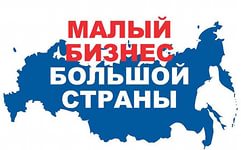 Малый бизнес обеспечивает необходимую мобильность в условиях рынка, создает глубокую специализацию и кооперацию, без которых немыслима его высокая эффективность. Он способен не только быстро заполнять ниши, образующиеся в потребительской сфере, но и сравнительно быстро окупаться. А также создавать атмосферу конкуренции и ту среду предпринимательства, без которой рыночная экономика невозможна. Важность малых предприятий еще и в том, что ведя ожесточенную конкурентную борьбу за выживание, они вынуждены постоянно развиваться и адаптироваться к текущим условиям рынка, ведь чтобы существовать надо получать средства к существованию, а значит быть лучше других не только в количестве производимой продукции, но и в ее качестве, чтобы прибыль доставалась именно им.
Спасибо за внимание!
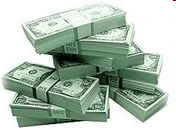